Stories of the Earth and Sky
Grade 4, Unit 5
CCSS Curriculum Maps
Old Wire Elementary School
How are the earth and sky portrayed in fiction and non-fiction?
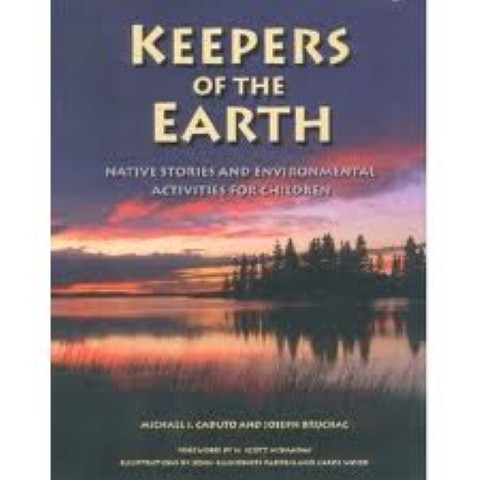 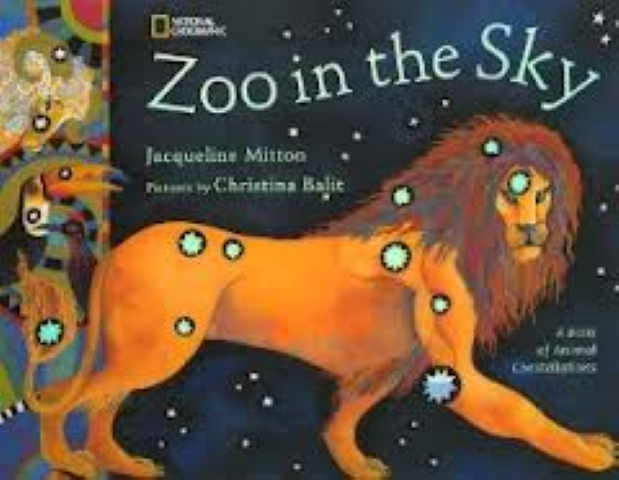 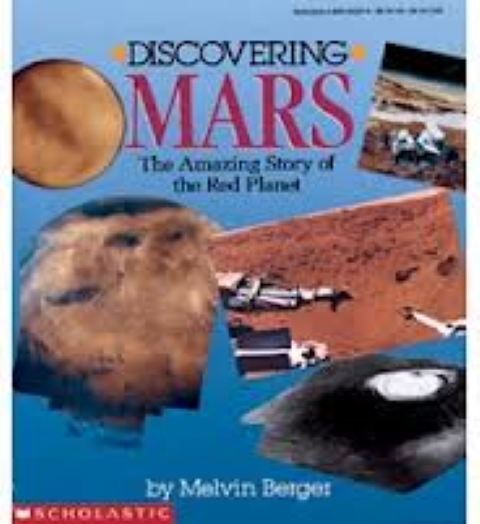 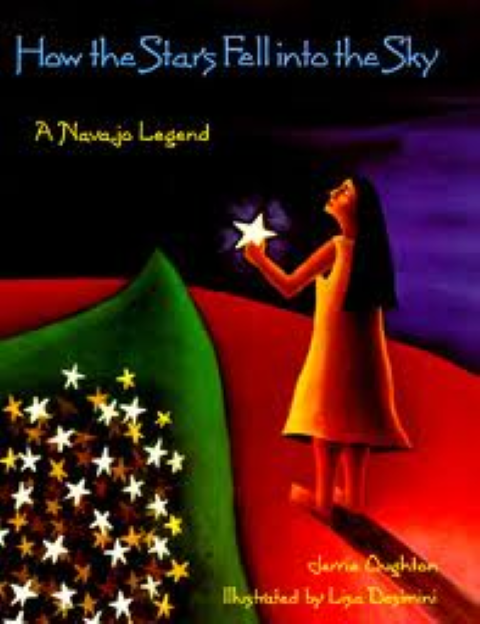 Grandmother Spider Brings The Sun to Earth
A Native American Story of the Sky
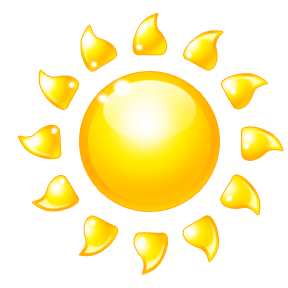 The Navajo Creation Myth
A Native American story about the earth.
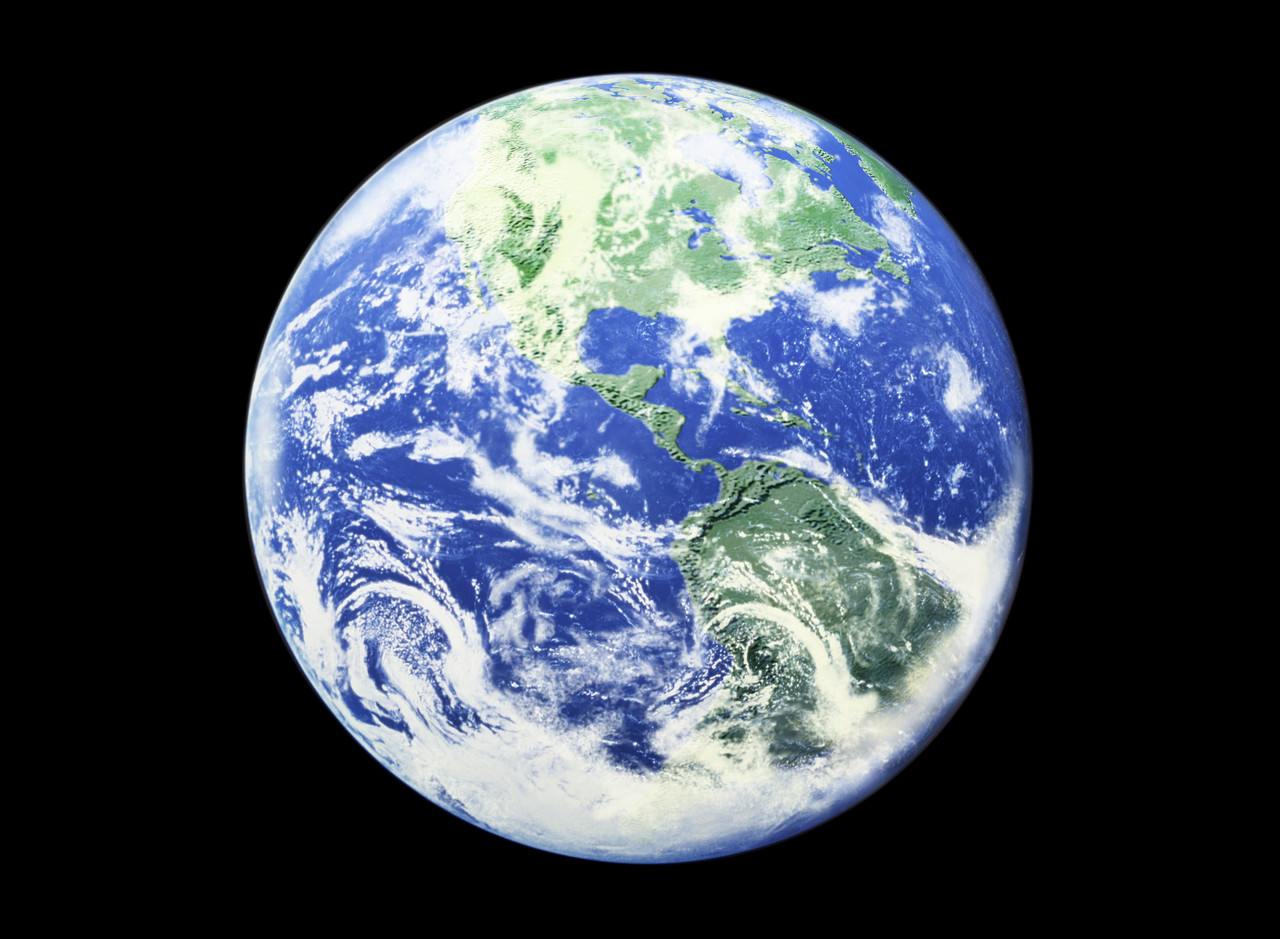